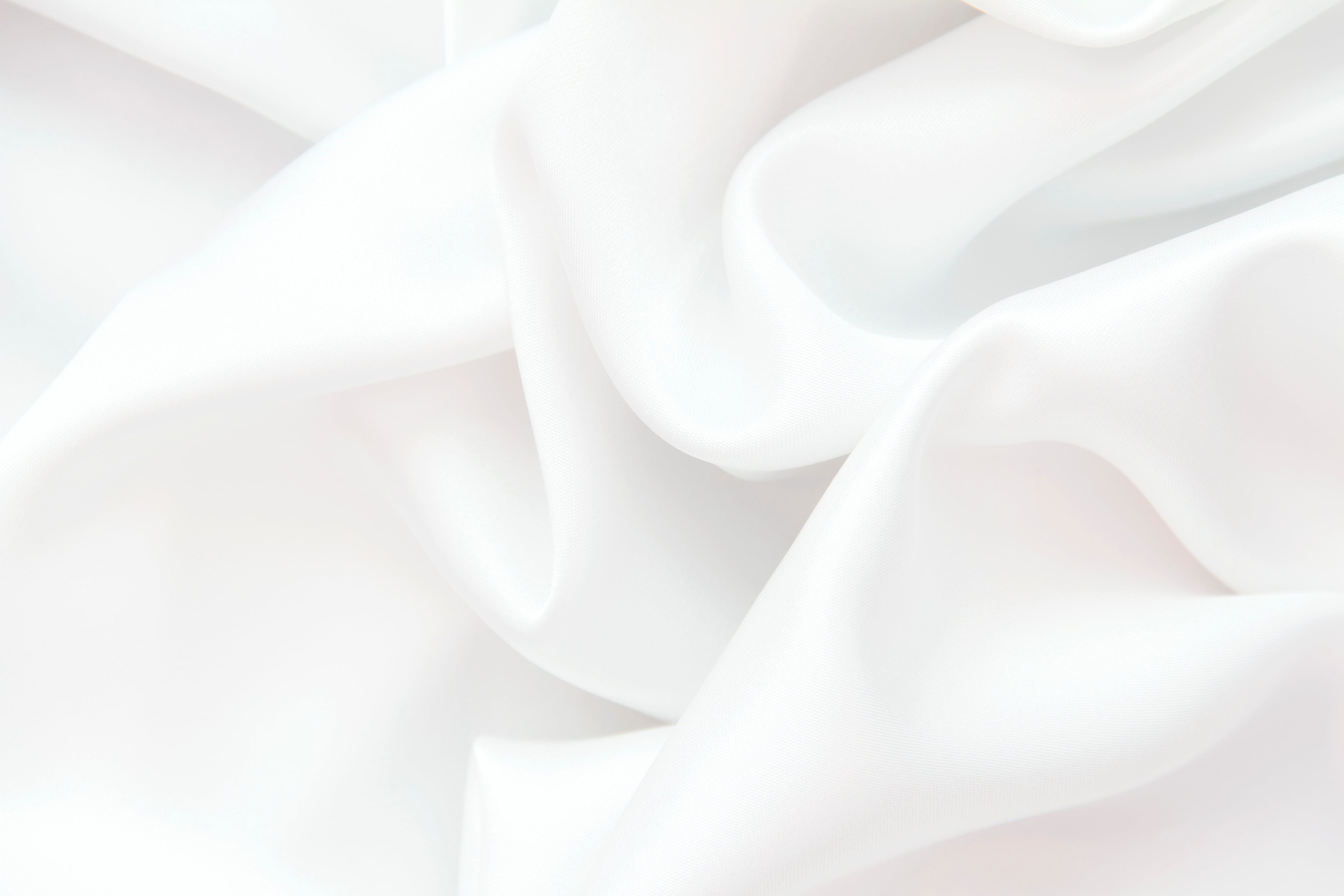 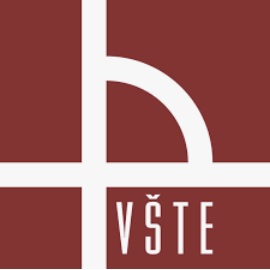 Vysoká škola technická a ekonomická
v Českých Budějovicích
Ústav technicko-technologický
červen 2022
Optimalizace dopravně-logistických procesů ve firmě Herbona s.r.o.
Autorka bakalářské práce: Andrea Faturová
Vedoucí bakalářské práce: Ing. Josef Šedivý
Oponent bakalářské práce: Ing. Jaroslav Mašek, PhD.
Motivace a důvody k řešení daného problému
Význam dané problematiky
Prohloubení znalostí vybrané problematiky
Využití metod operačního výzkumu v praxi
Nacházení nových řešení
„Cílem práce je na základě analýzy současného stavu dopravně-logistických procesů ve vybrané firmě navrhnout optimalizační opatření, která povedou k zefektivnění vybraných procesů a jejich ekonomické vyhodnocení.“
Cíl práce
Výzkumné otázky
Je možné za pomoci metod operačního výzkumu (Vogelovy aproximační metody a metody nejbližšího souseda) zefektivnit dopravně-logistické procesy podniku?
Lze za pomoci metod operačního výzkumu snížit podniku nákladovost dopravně-logistických aktivit?
Použité metody
Sběr dat
Zpracování dat
Metody operačního výzkumu 
Metoda nejbližšího souseda
Vogelova aproximační metoda
Komparace
1. Trasa – metoda nejbližšího souseda
Výběr nejkratší vzdálenosti do dalšího bodu
Každý řádek a sloupec využit právě jednou
Výsledná trasa o délce 499 km
1. Trasa – vogelova aproximační metoda
2. Trasa – metoda nejbližšího souseda
Výsledná trasa o délce 617 km
2. Trasa – vogelova aproximační metoda
Dosažené výsledky a přínos práce
Trasa č. 1
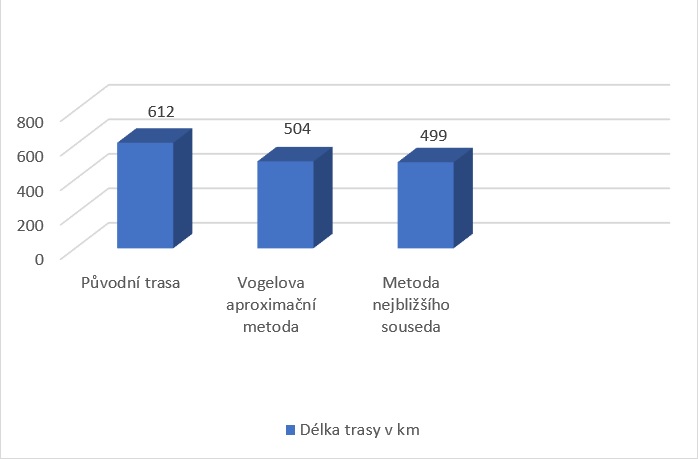 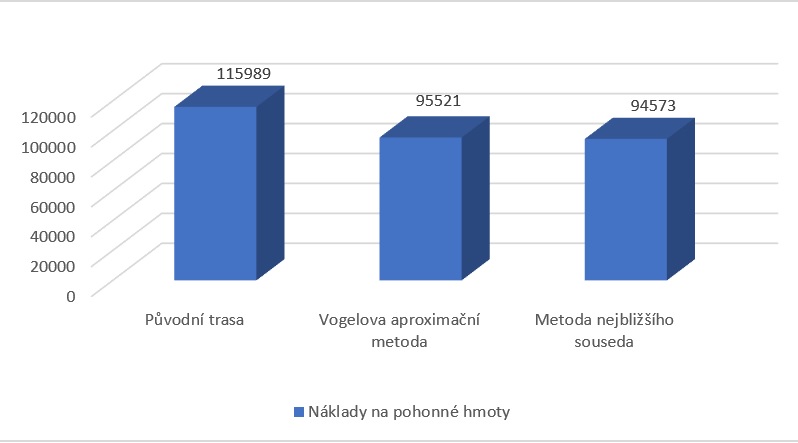 Trasa č. 2
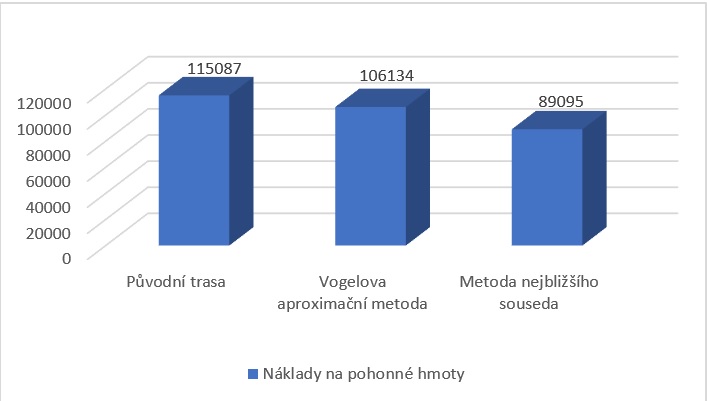 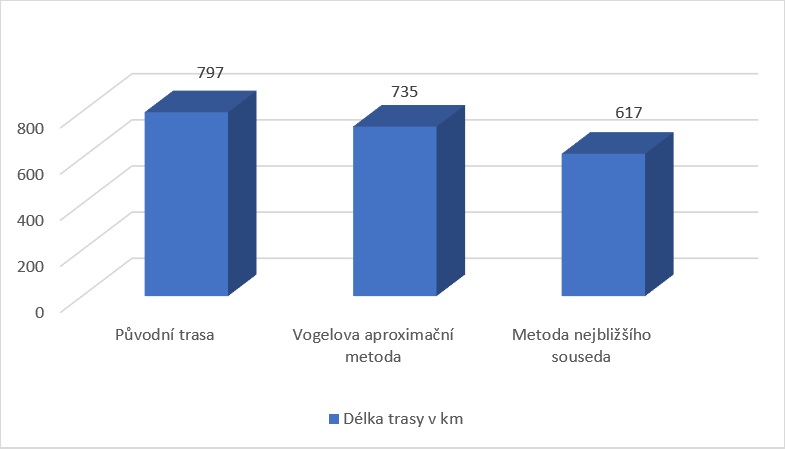 Závěrečné shrnutí
Otázky vedoucího a oponenta
Vedoucí práce
„Jaké další možné způsoby řešení okružního dopravního problému by bylo možné ve Vaší práci využít?“

Oponent
„Konzultovali ste možnosti aplikácie Vášho návrhu so spoločnosťou? Ak áno, aké bolo jej stanovisko?“
„Aké iné optimalizačné metódy by sa dali použiť na dosiahnutie cieľa práce?“
„Aké náklady by si vyžiadalo zavedenie Vášho návrhu do praxe?“
„Ako kritérium optimalizácie pri oboch metódach bola zvolená vzájomná vzdialenosť vrcholov. Aké iné kritéria by sa dali zvoliť? Ktoré by boli vhodnejšie?“
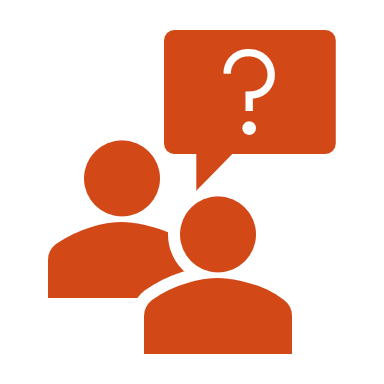 Děkuji za pozornost